TIẾT 10, BÀI 9:
SỰ PHỤ THUỘC CỦA ĐIỆN TRỞ VÀO VẬT LIỆU LÀM DÂY DẪN
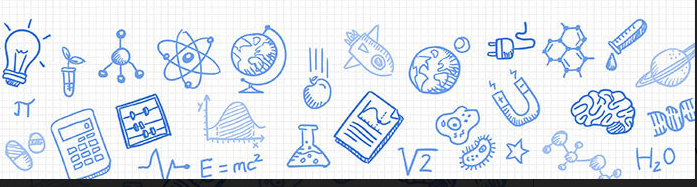 1
2
3
BÀI 9: SỰ PHỤ THUỘC CỦA ĐIỆN TRỞ VÀO VẬT LIỆU LÀM DÂY DẪN
I.  SỰ PHỤ THUỘC CỦA ĐIỆN TRỞ VÀO VẬT LIỆU LÀM  DÂY DẪN:
Để xác định sự phụ thuộc của điện trở  vào vật liệu làm dây dẫn thì phải tiến hành thí nghiệm với dây dẫn có đặc điểm gì?
Ta lấy 3 dây dẫn như sau:
S1
Đồng
Cùng chiều dài l1 = l2 = l3
Cùng tiết diện S1 = S2 = S3
S2
Khác vật liệu làm dây
Nhôm
S3
Sắt
K
+
-
A
V
BÀI 9: SỰ PHỤ THUỘC CỦA ĐIỆN TRỞ VÀO VẬT LIỆU LÀM DÂY DẪN
I.  SỰ PHỤ THUỘC CỦA ĐIỆN TRỞ VÀO VẬT LIỆU LÀM  DÂY DẪN:
Thí nghiệm:
-Sơ đồ mạch điện:
Dây dẫn để xác định điện trở
BÀI 9: SỰ PHỤ THUỘC CỦA ĐIỆN TRỞ VÀO VẬT LIỆU LÀM DÂY DẪN
I.  SỰ PHỤ THUỘC CỦA ĐIỆN TRỞ VÀO VẬT LIỆU LÀM  DÂY DẪN:
1. Thí nghiệm:
a. Sơ đồ mạch điện
b. Lập bảng ghi kết quả TN:
c. Tiến hành TN:
BÀI 9: SỰ PHỤ THUỘC CỦA ĐIỆN TRỞ VÀO VẬT LIỆU LÀM DÂY DẪN
3
3
K
K
4
4
2
2
5
5
1
1
V
A
0
0
6
6
+
+
-
-
6V
I.  SỰ PHỤ THUỘC CỦA ĐIỆN TRỞ VÀO VẬT LIỆU LÀM  DÂY DẪN:
1. Thí nghiệm:
K
A
B
Dây đồng l = 100m, S =1mm2
BÀI 9: SỰ PHỤ THUỘC CỦA ĐIỆN TRỞ VÀO VẬT LIỆU LÀM DÂY DẪN
3
3
K
K
4
4
2
2
5
5
1
1
V
A
0
0
6
6
+
+
-
-
6V
I.  SỰ PHỤ THUỘC CỦA ĐIỆN TRỞ VÀO VẬT LIỆU LÀM  DÂY DẪN:
1. Thí nghiệm:
K
A
B
Dây nhôm l = 100m, S =1mm2
BÀI 9: SỰ PHỤ THUỘC CỦA ĐIỆN TRỞ VÀO VẬT LIỆU LÀM DÂY DẪN
3
3
K
K
4
4
2
2
5
5
1
1
V
A
0
0
6
6
+
+
-
-
6V
I.  SỰ PHỤ THUỘC CỦA ĐIỆN TRỞ VÀO VẬT LIỆU LÀM  DÂY DẪN:
1. Thí nghiệm:
K
A
B
Dây sắt l = 100m,    S =1mm2
I.  SỰ PHỤ THUỘC CỦA ĐIỆN TRỞ VÀO VẬT LIỆU LÀM  DÂY DẪN:
2/ KẾT QUẢ VÀ KẾT LUẬN
R1 = 1,7
R2 = 3
R3 = 12
Điện trở của dây dẫn phụ thuộc vào vật liệu làm dây dẫn
II. ĐIỆN TRỞ SUẤT-CÔNG THỨC ĐIỆN TRỞ
1. ĐIỆN TRỞ SUẤT
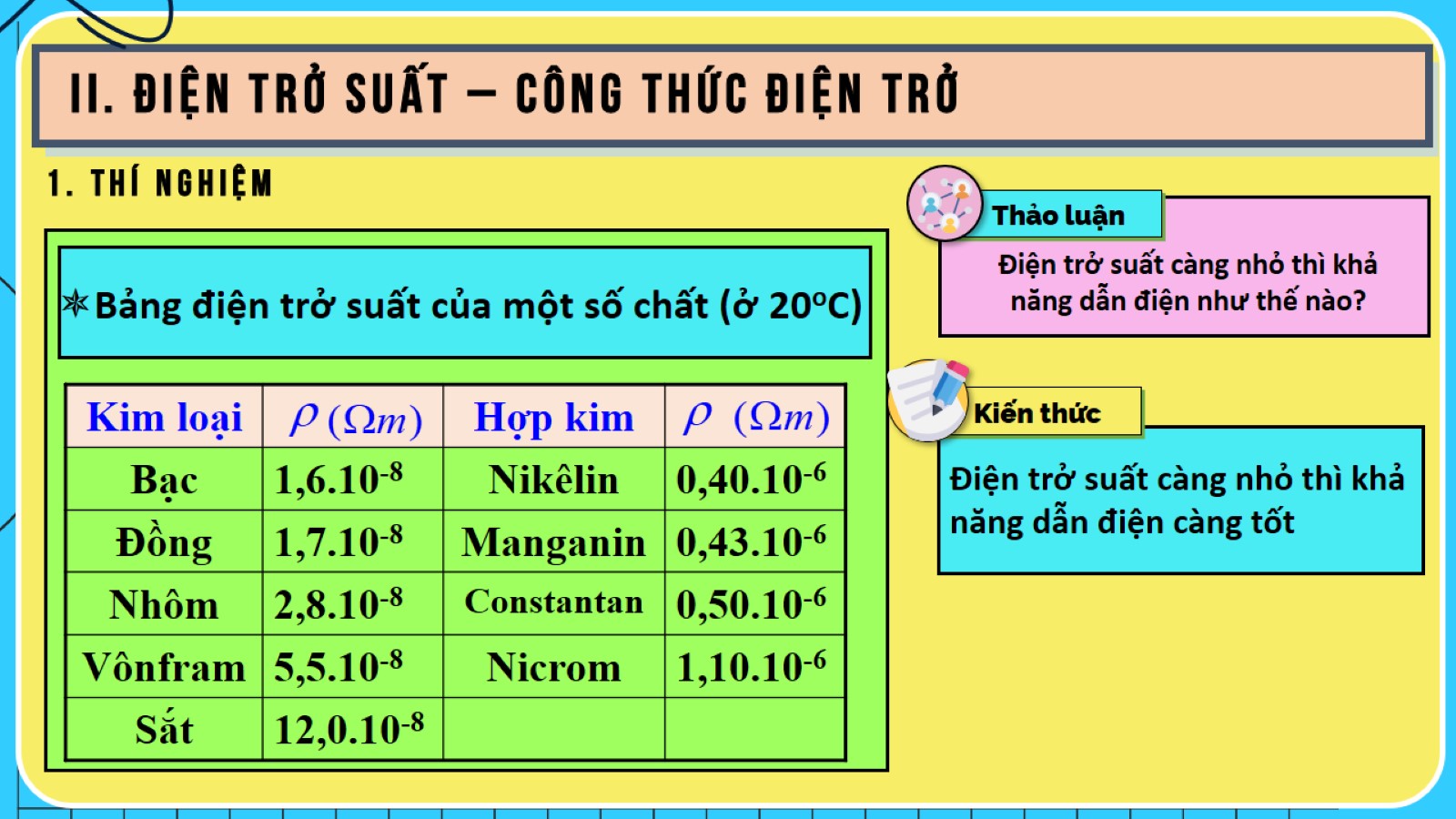 II. ĐIỆN TRỞ SUẤT-CÔNG THỨC ĐIỆN TRỞ
1. ĐIỆN TRỞ SUẤT
2. CÔNG THỨC TÍNH ĐIỆN TRỞ
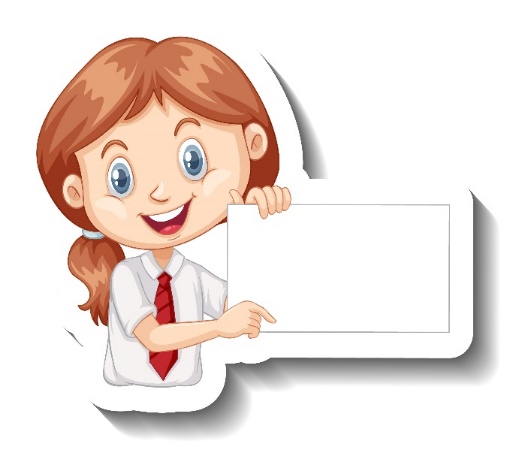 HOẠT ĐỘNG NHÓM
Thời gian: 3 phút
Nhiệm vụ: Hoàn thành bảng sau từ đó rút ra công thức tính điện trở
ρ
ρ.l
KẾT LUẬN
Điện trở của dây dẫn được tính bằng công thức :
ρ là điện trở suất  (Ωm )
Trong đó:
l là chiều dài dây dẫn (m)
S là tiết diện dây dẫn  (m2)
BÀI TẬP VẬN DỤNG CÔNG THỨC TÍNH ĐIỆN TRỞ
Giải
Tóm tắt
Diện tích tiết diện dây là:
l = 4m
d = 1mm= 10-3 m
R = ?
Điện trở dây là:
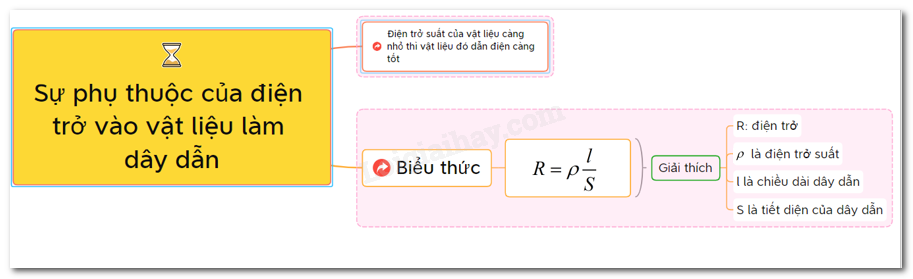 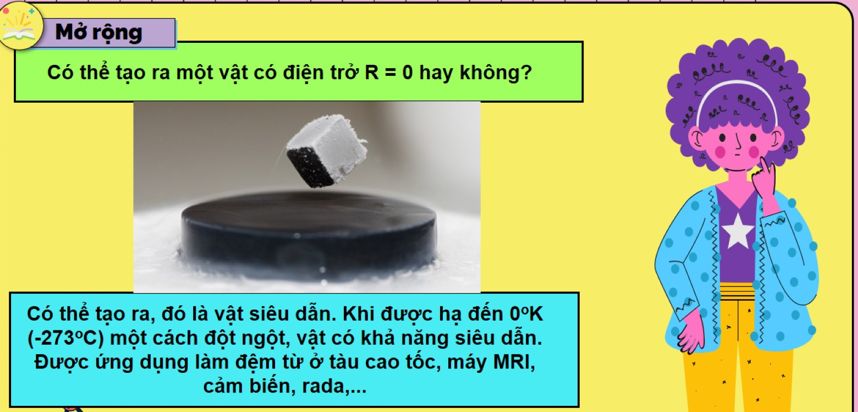 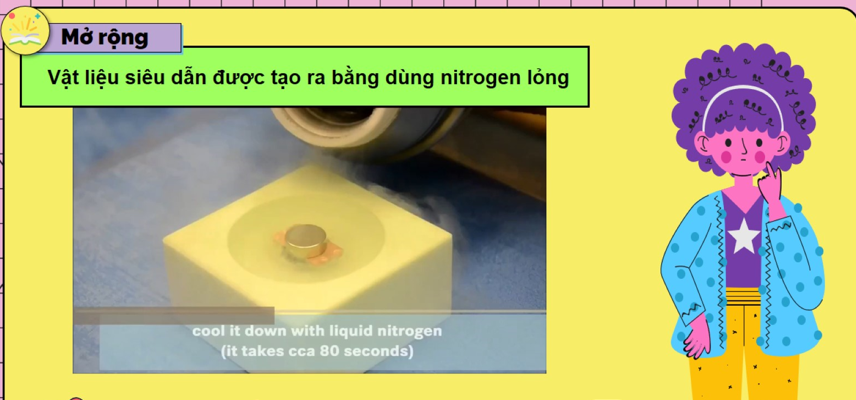 Dặn dò
*Học bài.
*Đọc :Em có biết.
*Xem trước bài : đa dạng và vai trò của thằn lằn bóng đuôi dài.